В Лондон с Оливером Твистом
Кухтин Анастасия
 
10-Б
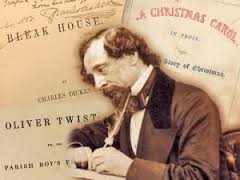 Лондон улица Strand
Лондон детства Диккенса
он идет по кривым узким улочкам, где в обветшалых домах ютится беднота
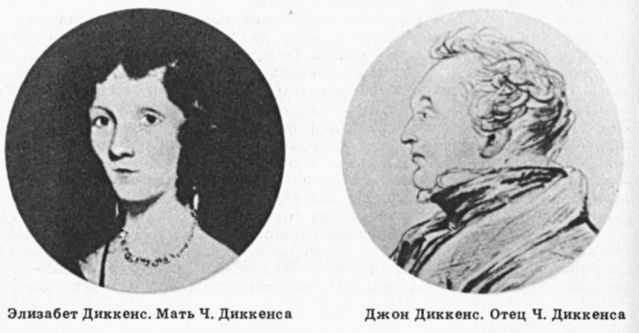 «Записки Пиквикского клуба» 1836
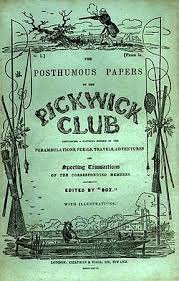 «Оливер Твист» 1839
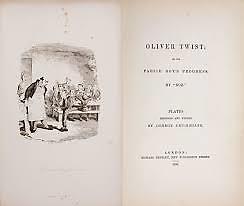 Предпосылки для написания:
Закон о бедных 1834 года
С этого дня просить подаяния, не иметь крыши над головой, просто быть нищим власти запретили — за это сажали в тюрьму. Раньше о бедных заботился церковный приход, это обычно сводилось к тому, что бедняков подкармливали. Теперь же по новому закону безработных и обнищавших людей направляли в работные дома, там они были обязаны жить и за скудное питание выполнять любую работу, даже самую тяжелую и черную. Были предусмотрены пункты, по которым детей разлучали с родителями, а жен с мужьями. Это были самые настоящие тюрьмы, только людей сажали сюда не за провинности и не за преступления, а за то, что они — бедняки.
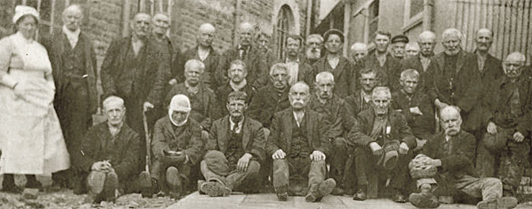 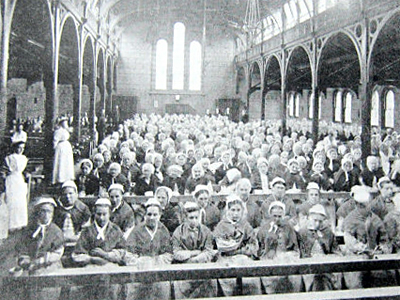 «Простите ,сэр, я хочу добавки»
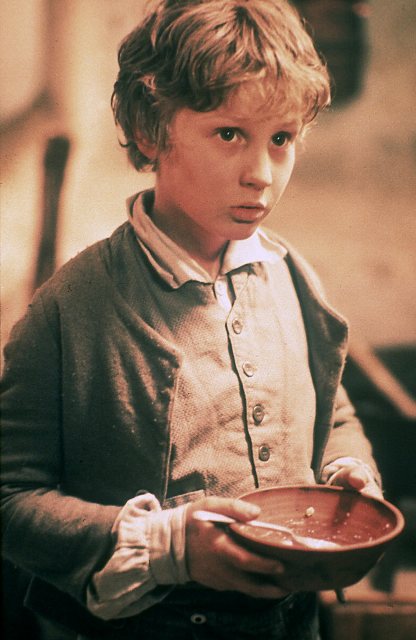 Путь Оливера в Лондон
«Джентльмены удачи»
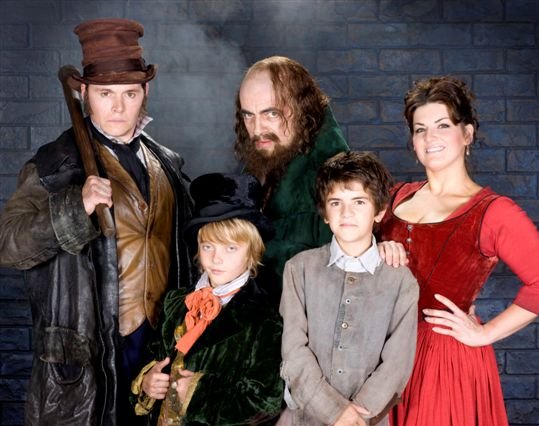 У каждого человека есть душа
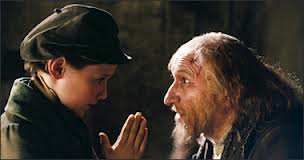 Сирота и беглец Оливер Твист
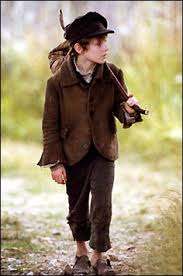 Диккенс постиг искусство любви к людям
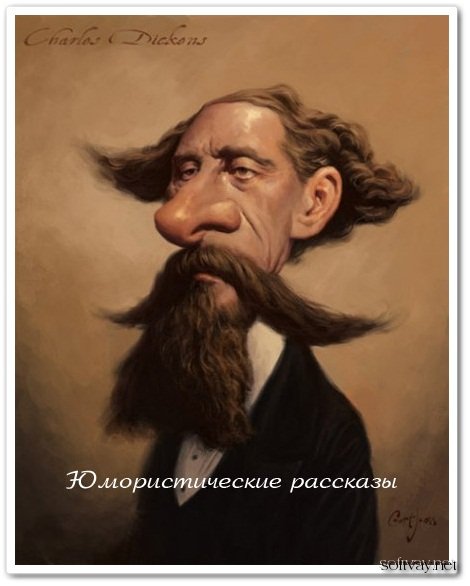